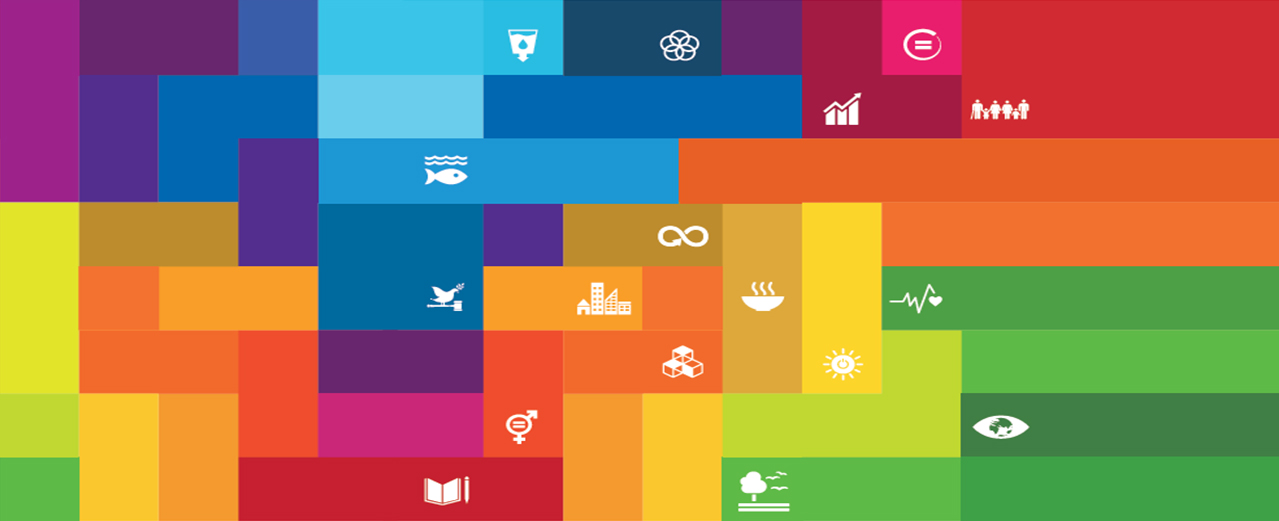 El financiamiento de las Áreas Naturales Protegidas: Retos comunes en América Latina 

Mariana Bellot Rojas
Asesora Regional América Latina, BIOFIN
#financefornature     #BIOFIN
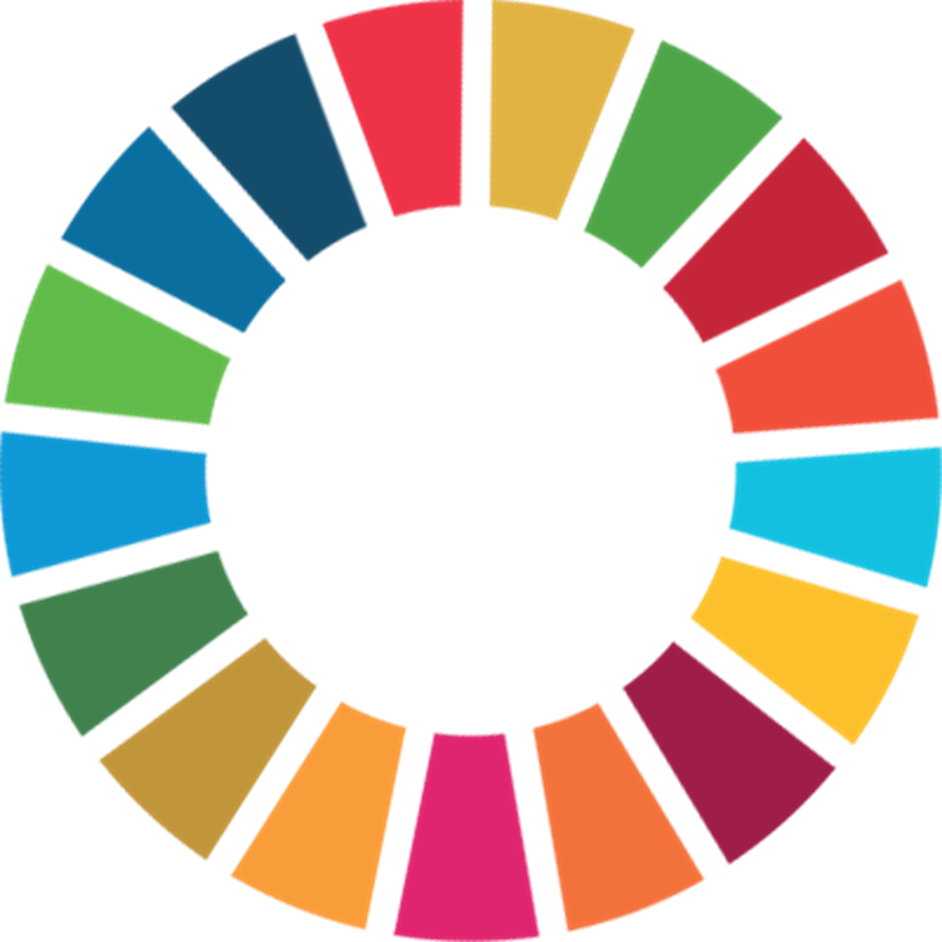 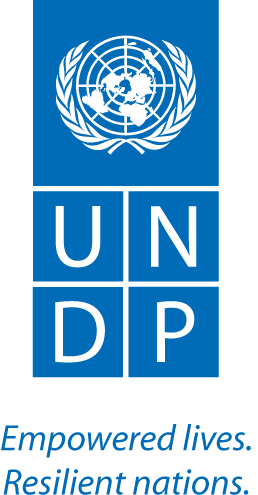 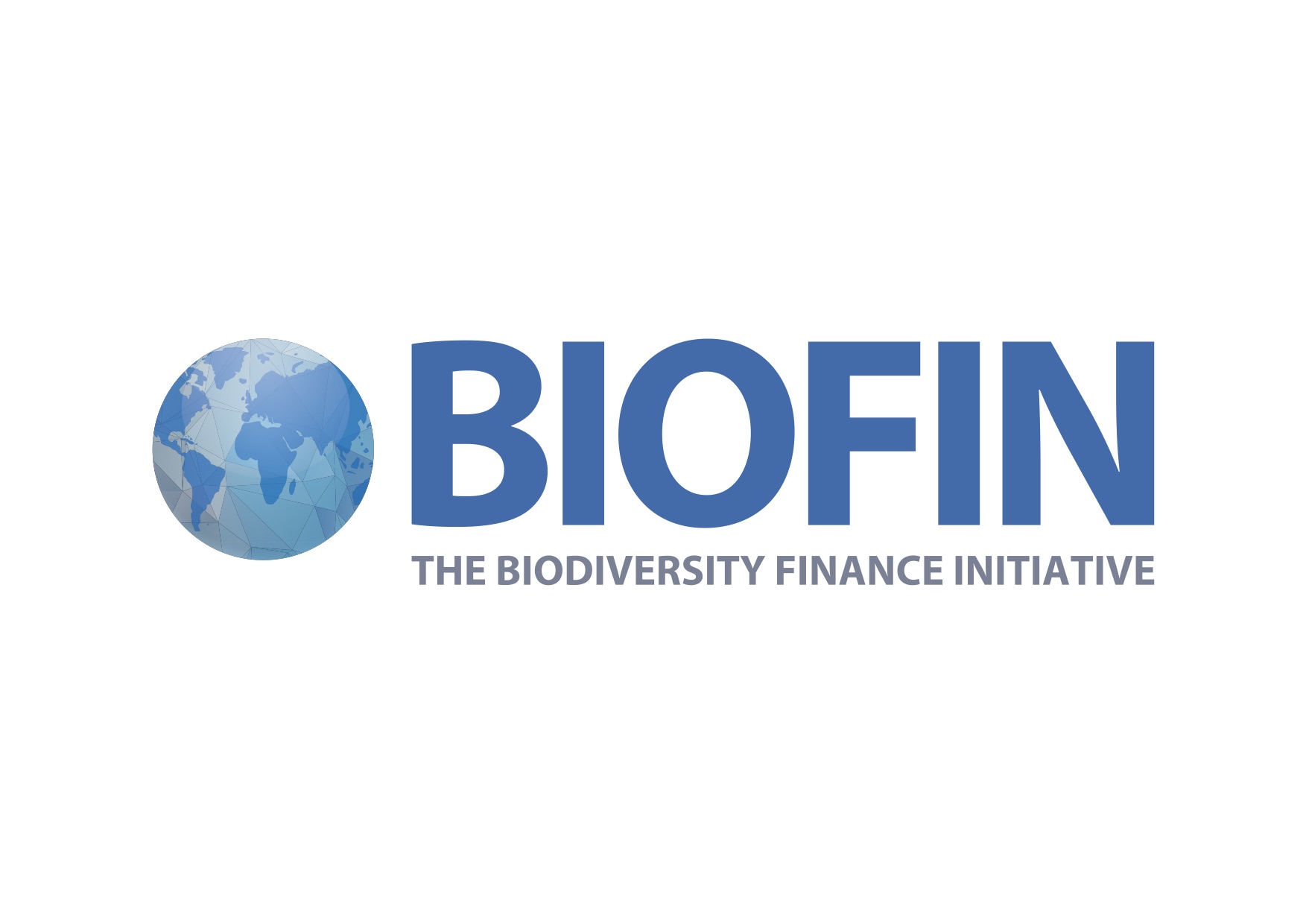 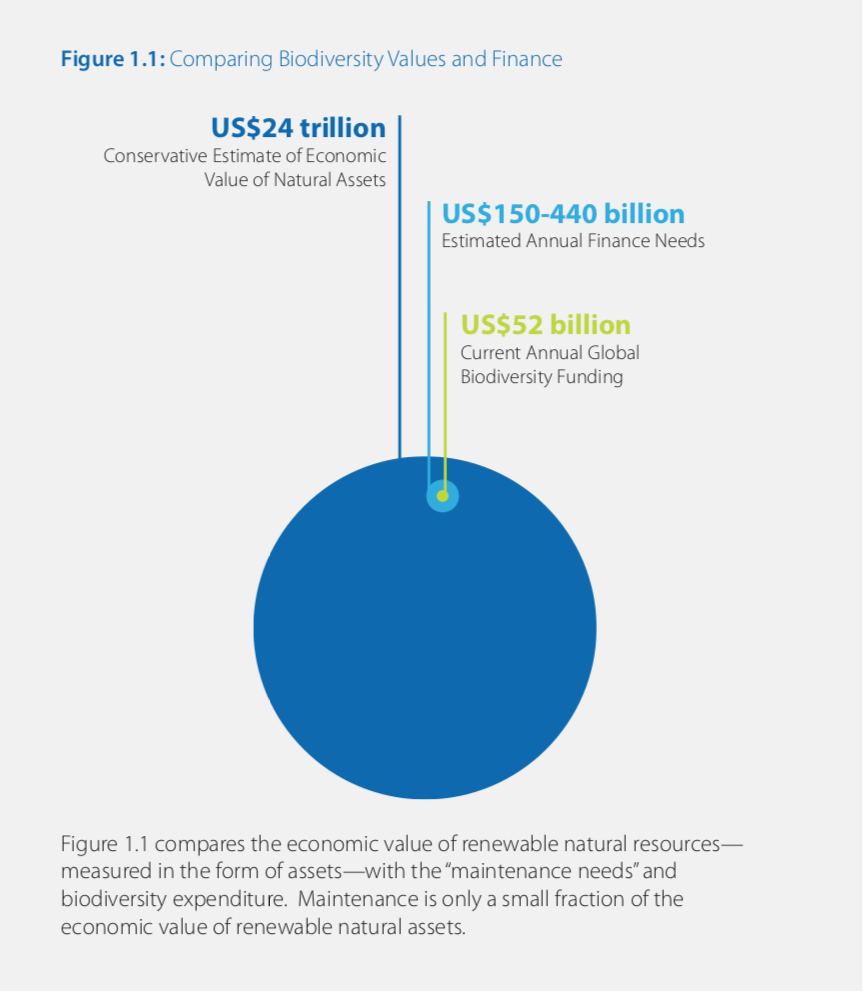 ¿Cuántos recursos necesitamos para 
mantener la biodiversidad a nivel global?
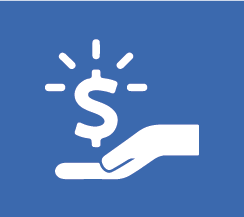 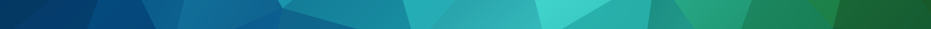 Adaptado del Global Canopy Program, 2012
[Speaker Notes: Coral reefs are essential for coastal protection – a healthy coral reef can reduce 26% of economic losses caused by hurricanes and storms.]
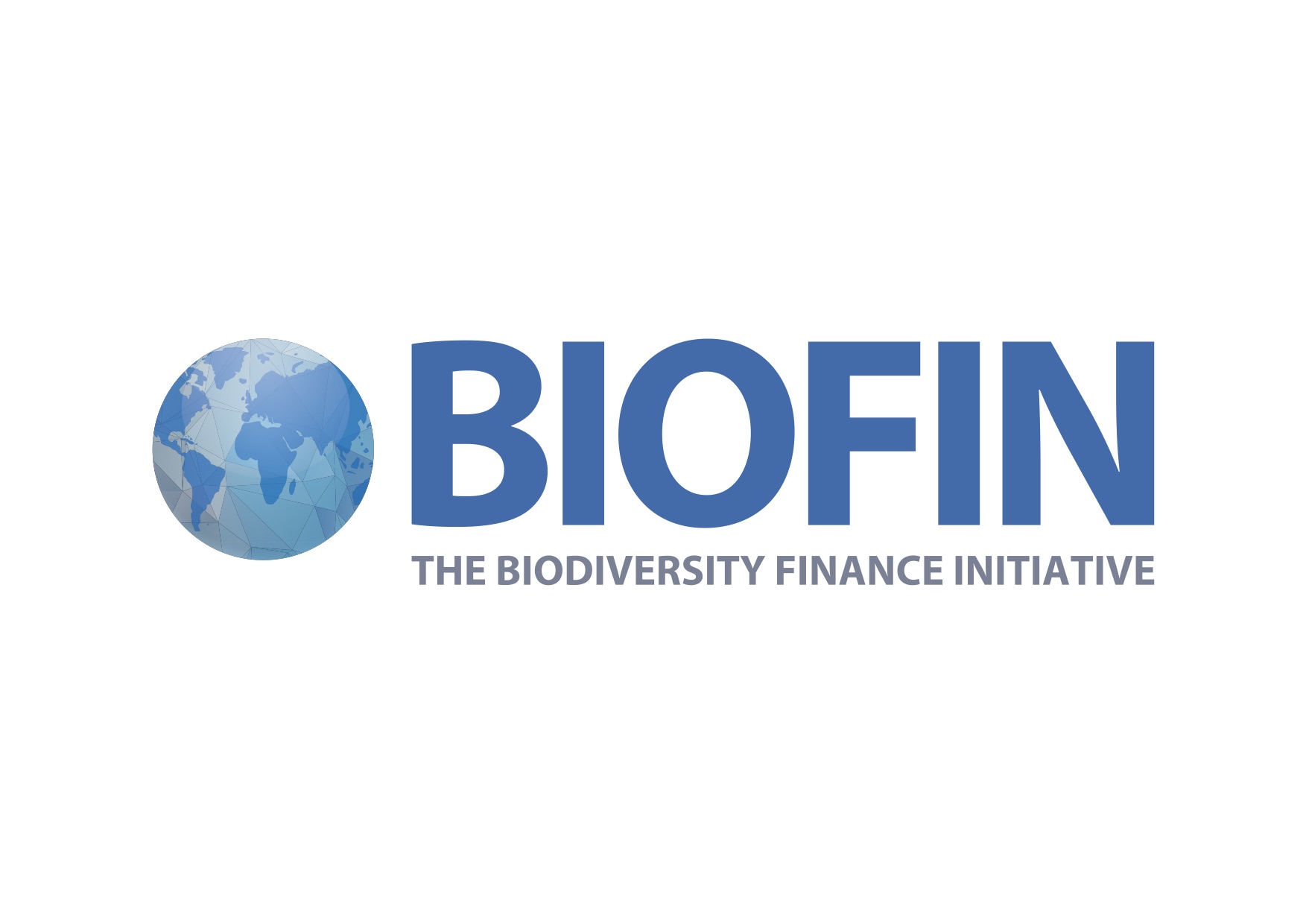 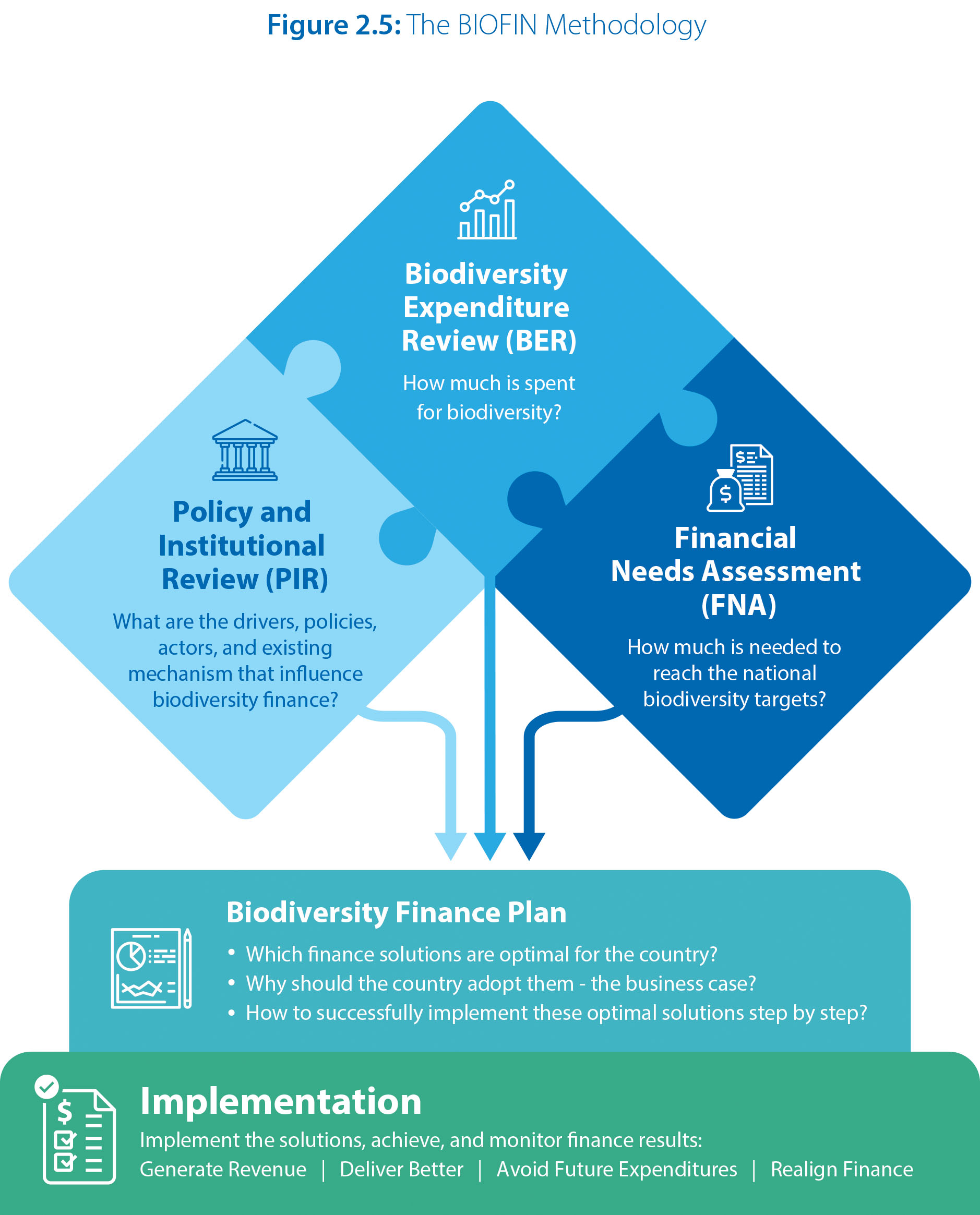 Metodología BIOFIN
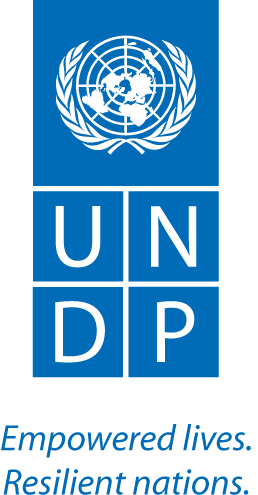 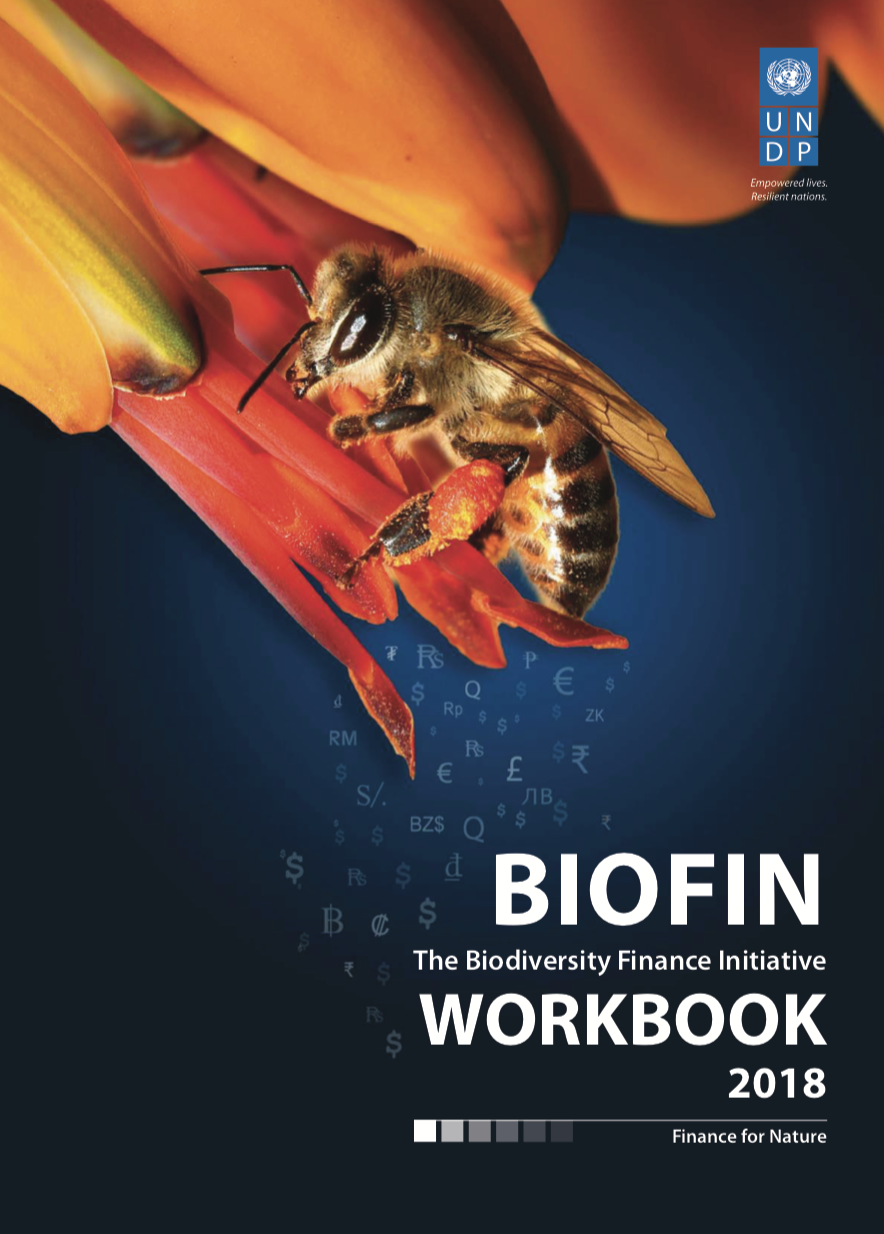 www.biodiversityfinance.net
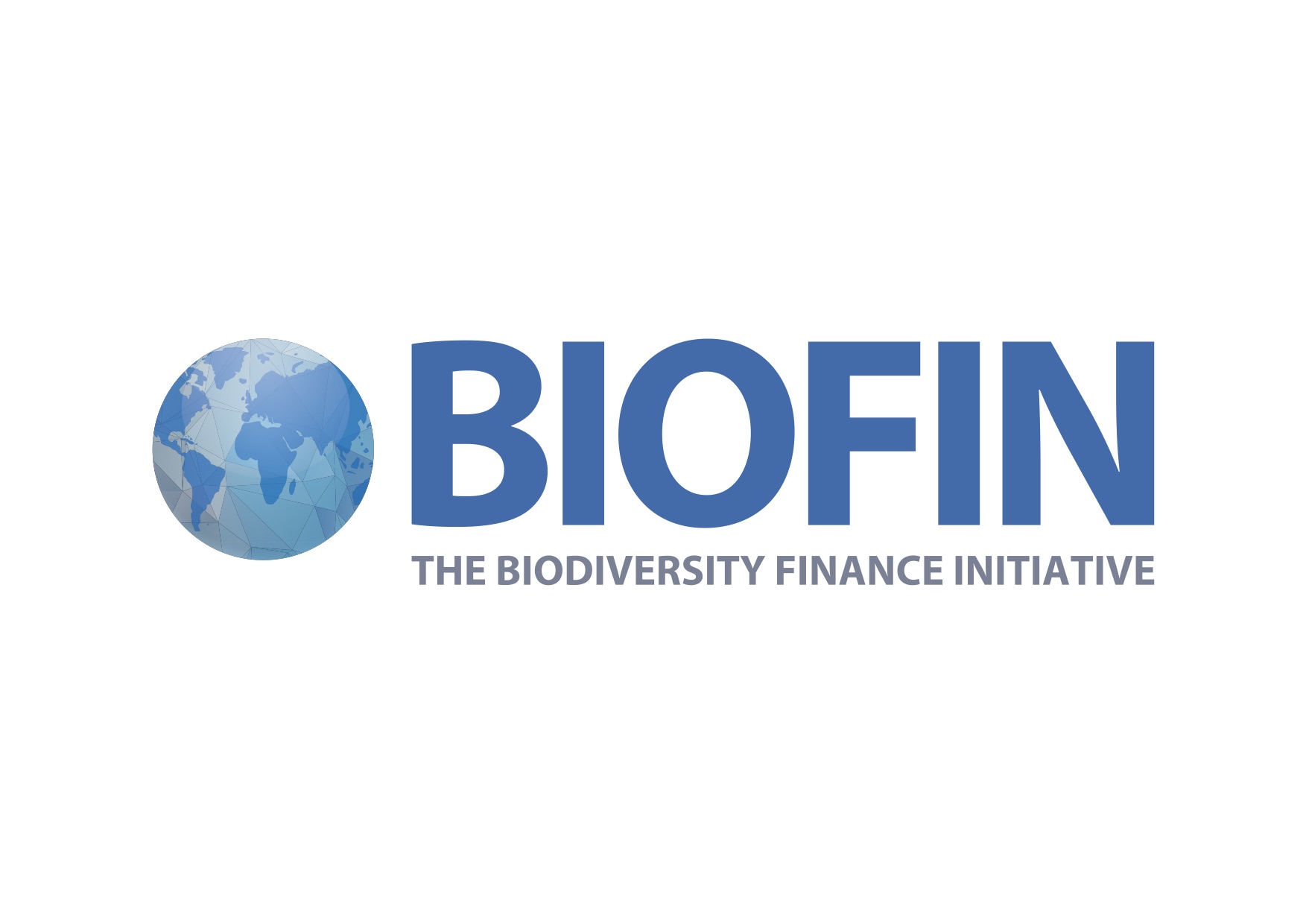 ¿Cuánto gastamos en América Latina a favor de las Áreas Protegidas (USD/Ha)?
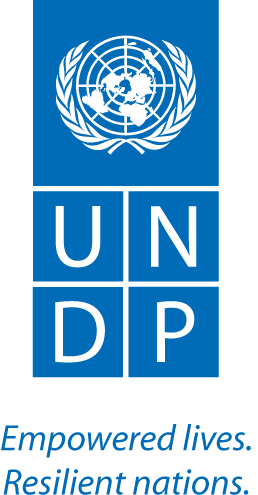 Datos BIOFIN
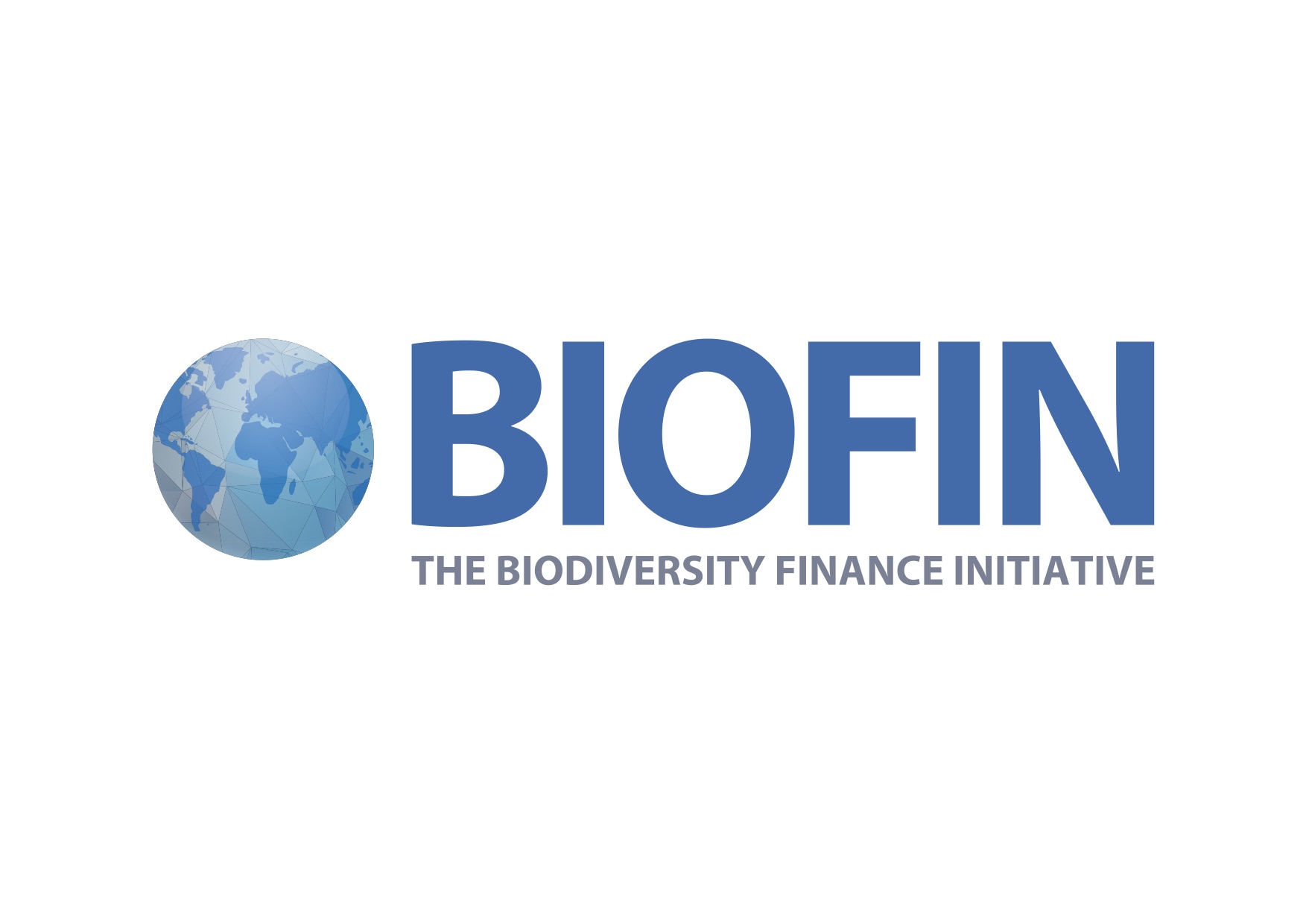 Necesidades de financiamiento por eje estratégico del PNGIBSE de Colombia y ENBIOMEX de México
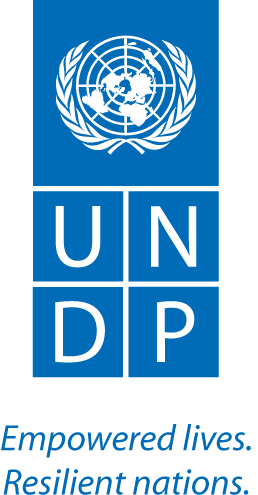 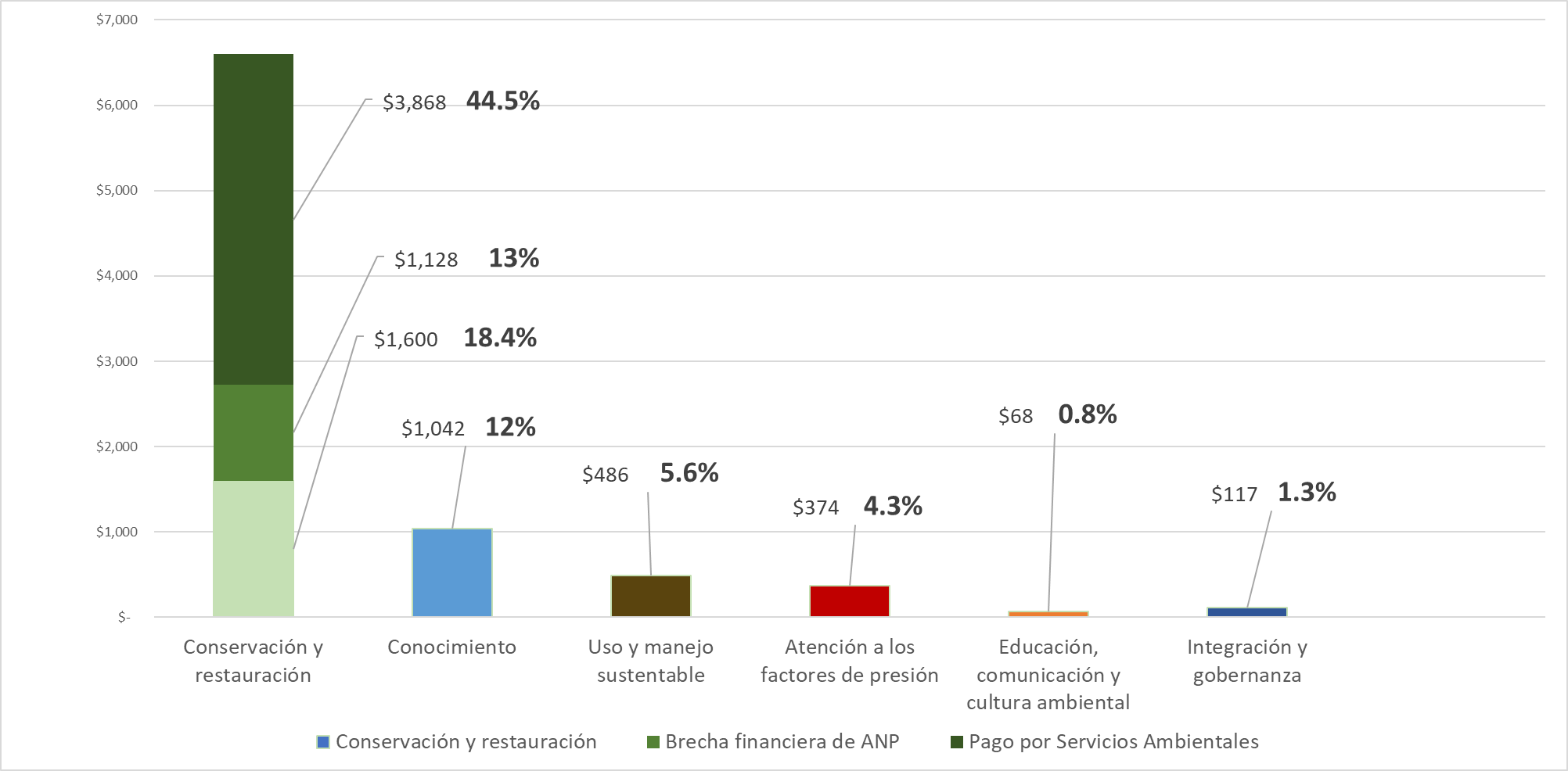 MEXICO: Conservación es el eje que más recursos requiere, abarca el  75% de las necesidades de financiamiento.
Metodología BIOFIN
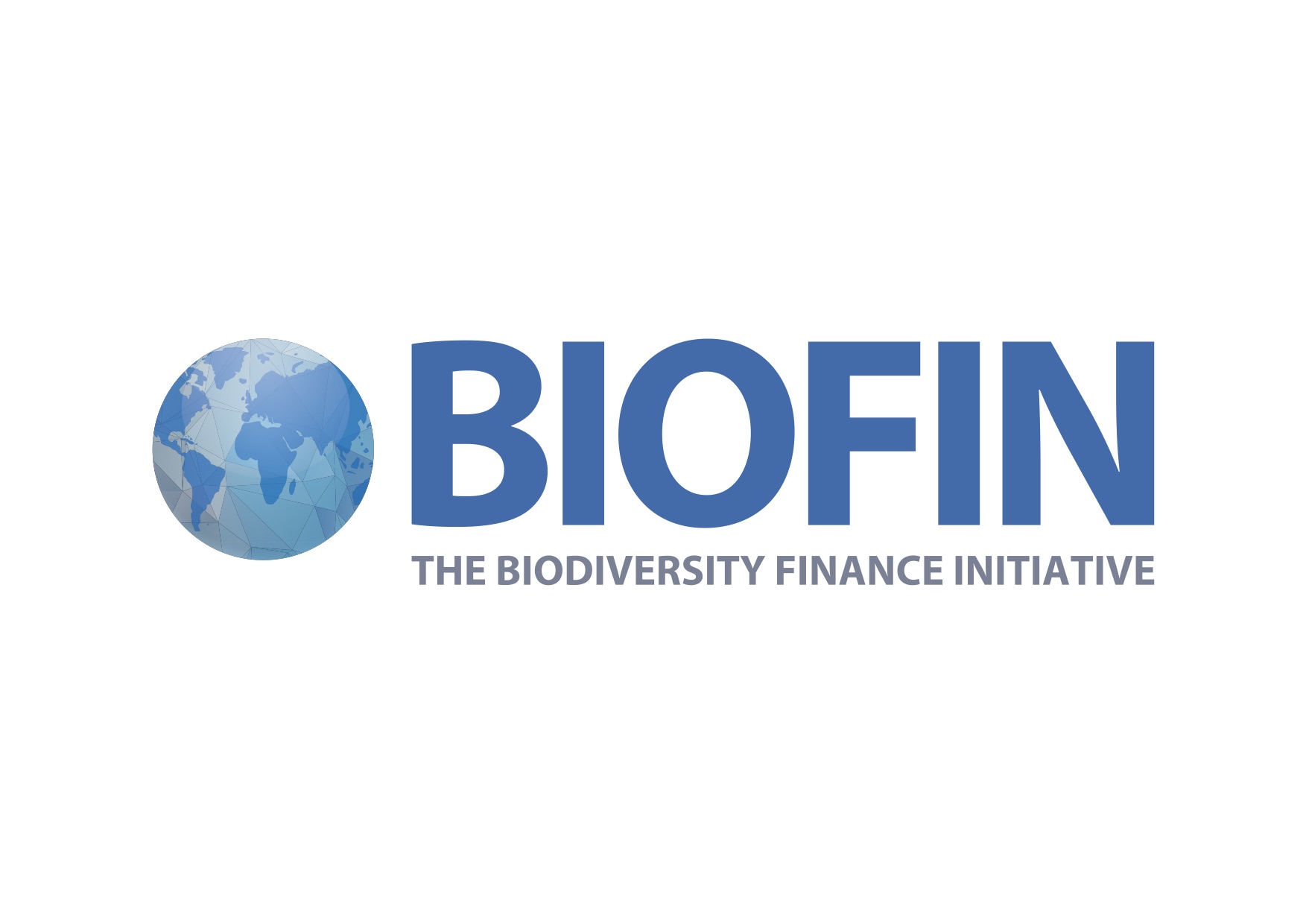 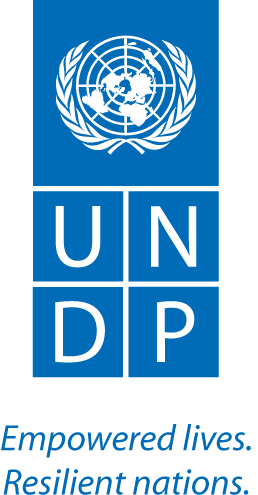 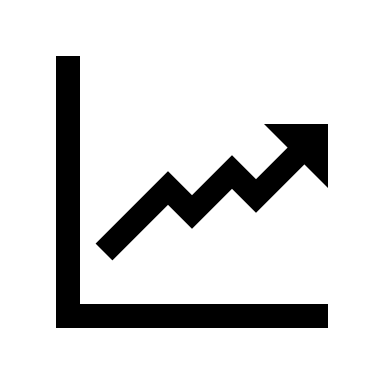 Enfoque de las soluciones de financiamiento identificadas
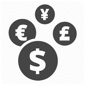 Aumentar recursos a través de la diversificación de fuentes de financiamiento
Eficiencia: mejorar resultados, implementar mejor
Reducir costos futuros por impactos negativos
Alinear programas y presupuestos entre sectores
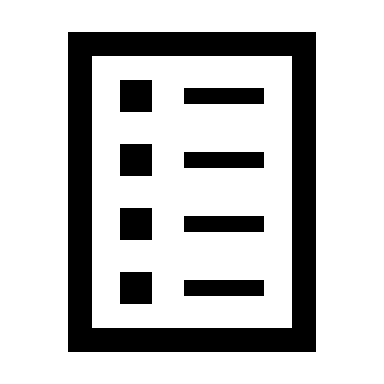 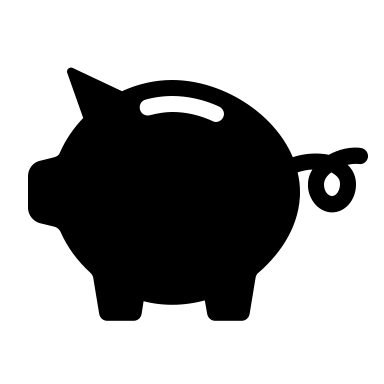 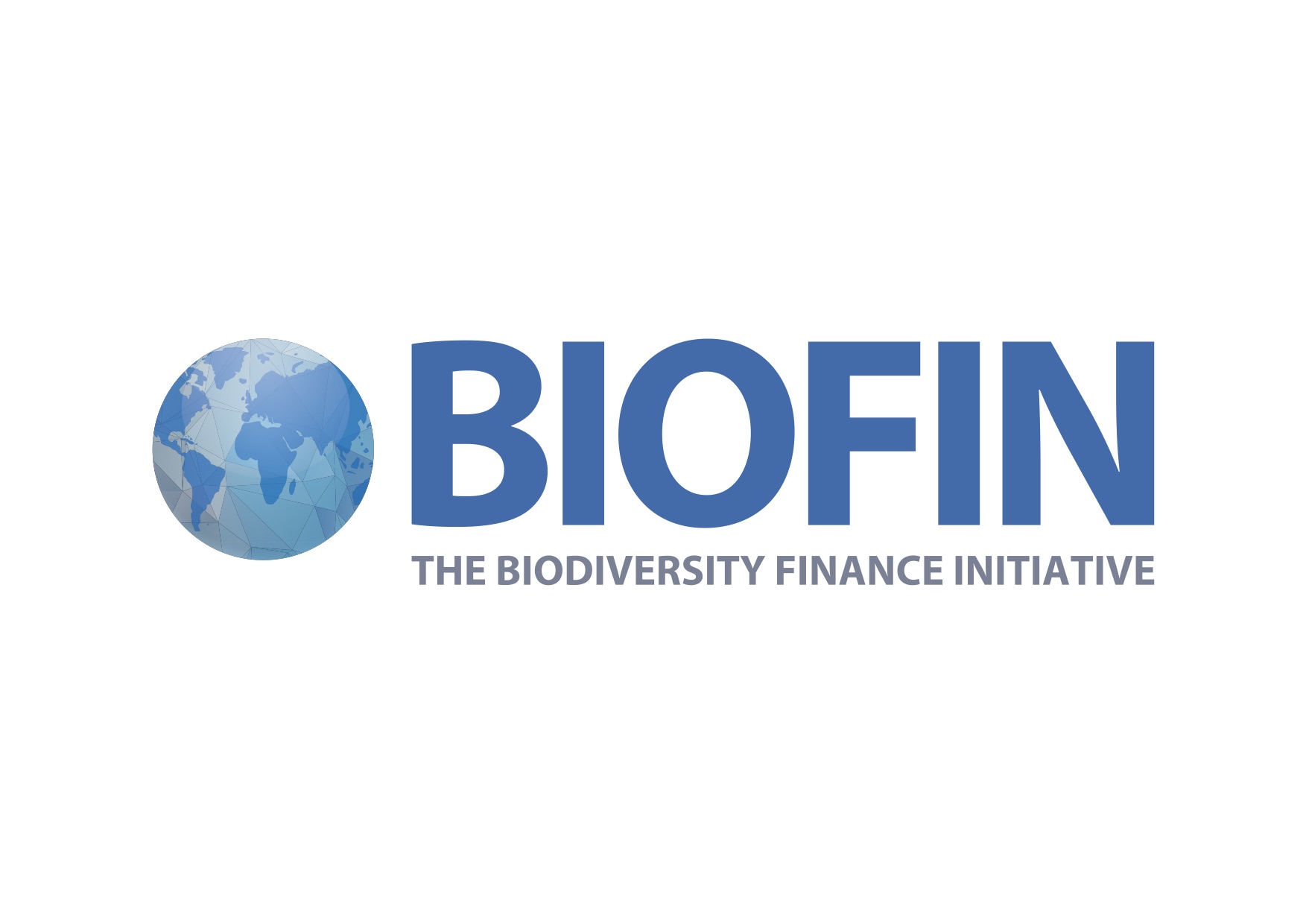 Retos y prioridades comunes en la mayor parte de los países BIOFIN de LATAM:
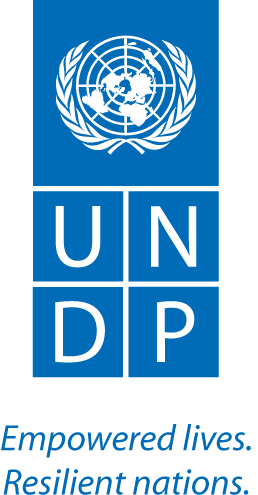 Dificultad en la planeación del gasto (estimación de necesidades de presupuesto y gasto es distinto a las necesidades a nivel AP)

Dificultad en la ejecución del gasto público  (subejercicios presupuestales)

Falta de capacidades en planeación presupuestaria

Poco conocimiento de los ciclos presupuestarios del estado

Falta de claridad en torno a la comunicación sobre los resultados obtenidoscon presupuesto




-
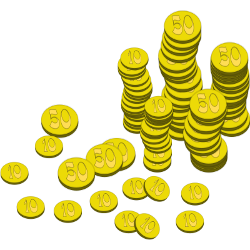 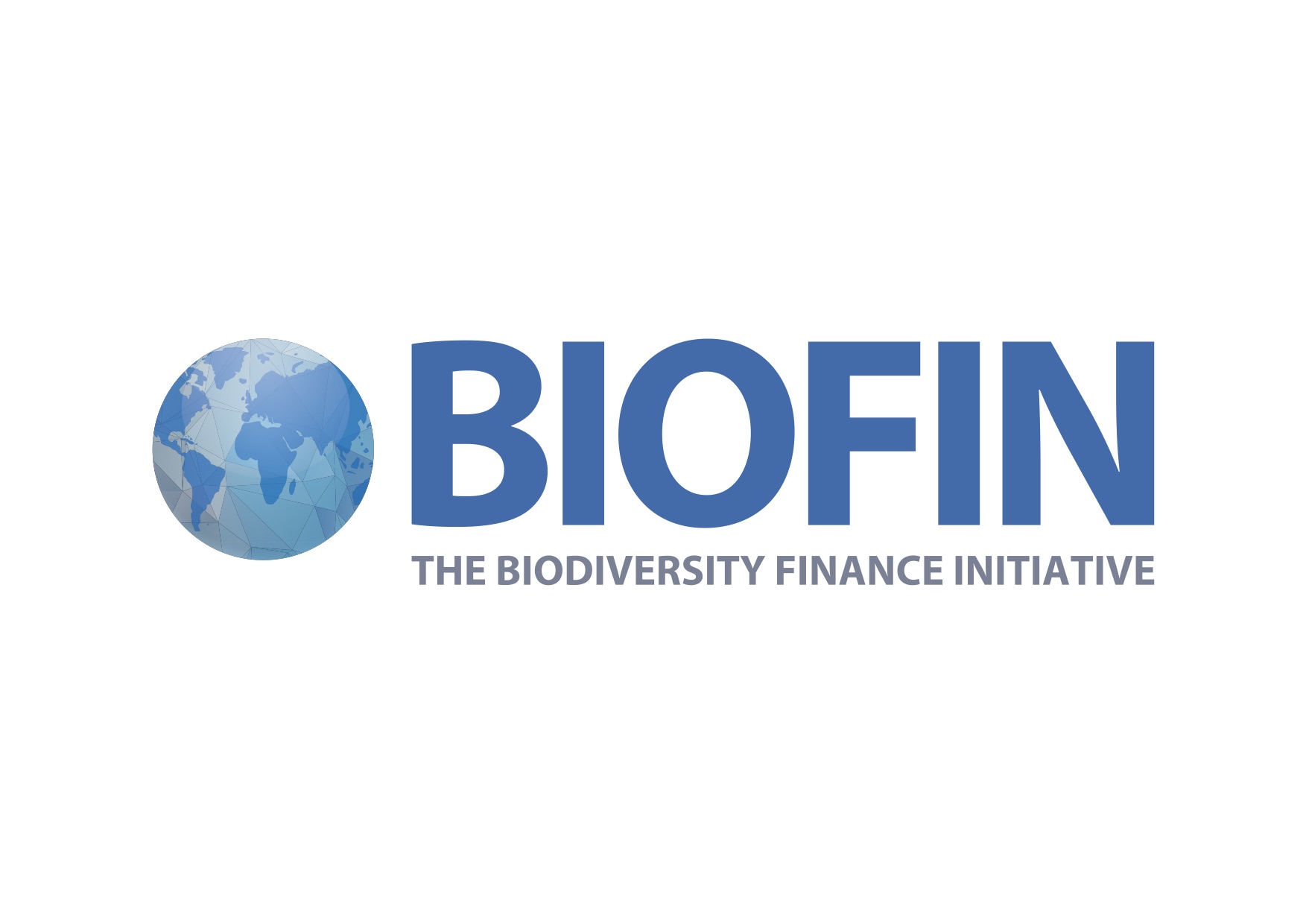 Soluciones financieras para AP en implementación por otros países BIOFIN
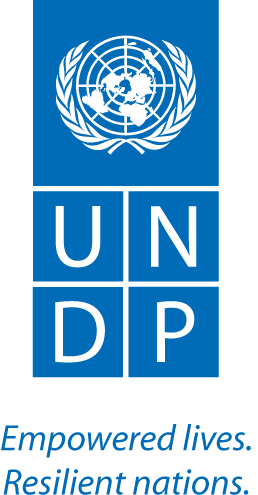 Costa Rica
Revisión del marco jurídico para concesiones a privados de servicios no escenciales en Áreas Protegidas
Desarrollo de modelo de negocio y licitación para concesiones turísticas
Posible emisión de bono verde para levantar fondos para compra de tierras en Parques Nacionales con base en cobro de entradas
México
Revisión de presupuesto y partidas presupuestarias
Desarrollo de capacidades en planeación presupuestal para proyecto de presupuesto 2020: desde oficinas regionales hasta oficinas centrales
Apoyo en la negociación de devolución de entradas a Áreas Protegidas
Chile
Estimación de necesidades financieras para manejo de sistema de áreas protegidas marinas
Desarrollo de un nuevo programa presupuestario en presupuesto para manejo y conservación de AMP
CUBA
Pilotaje por primera vez de cobro de entradas a dos  AP
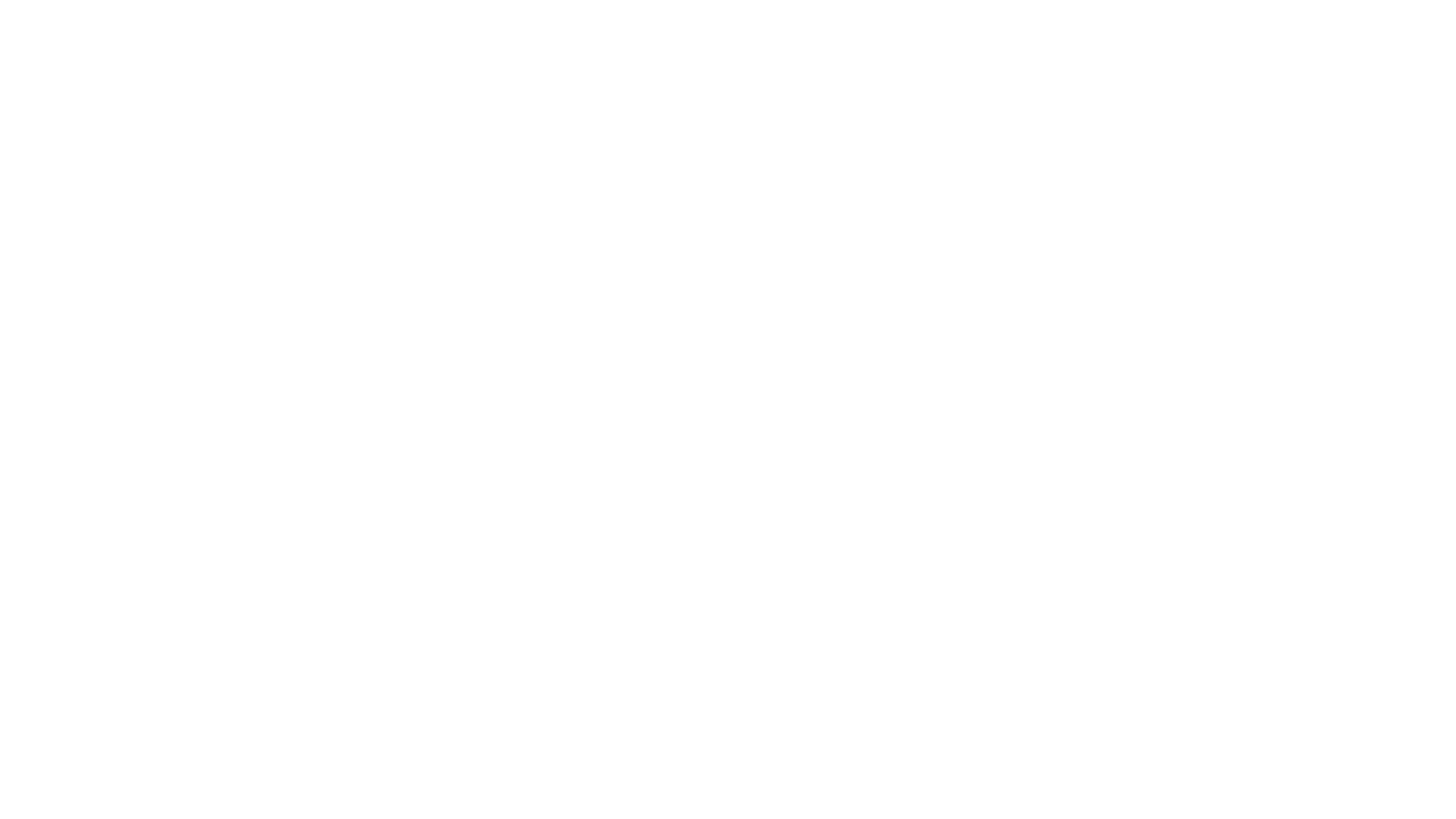 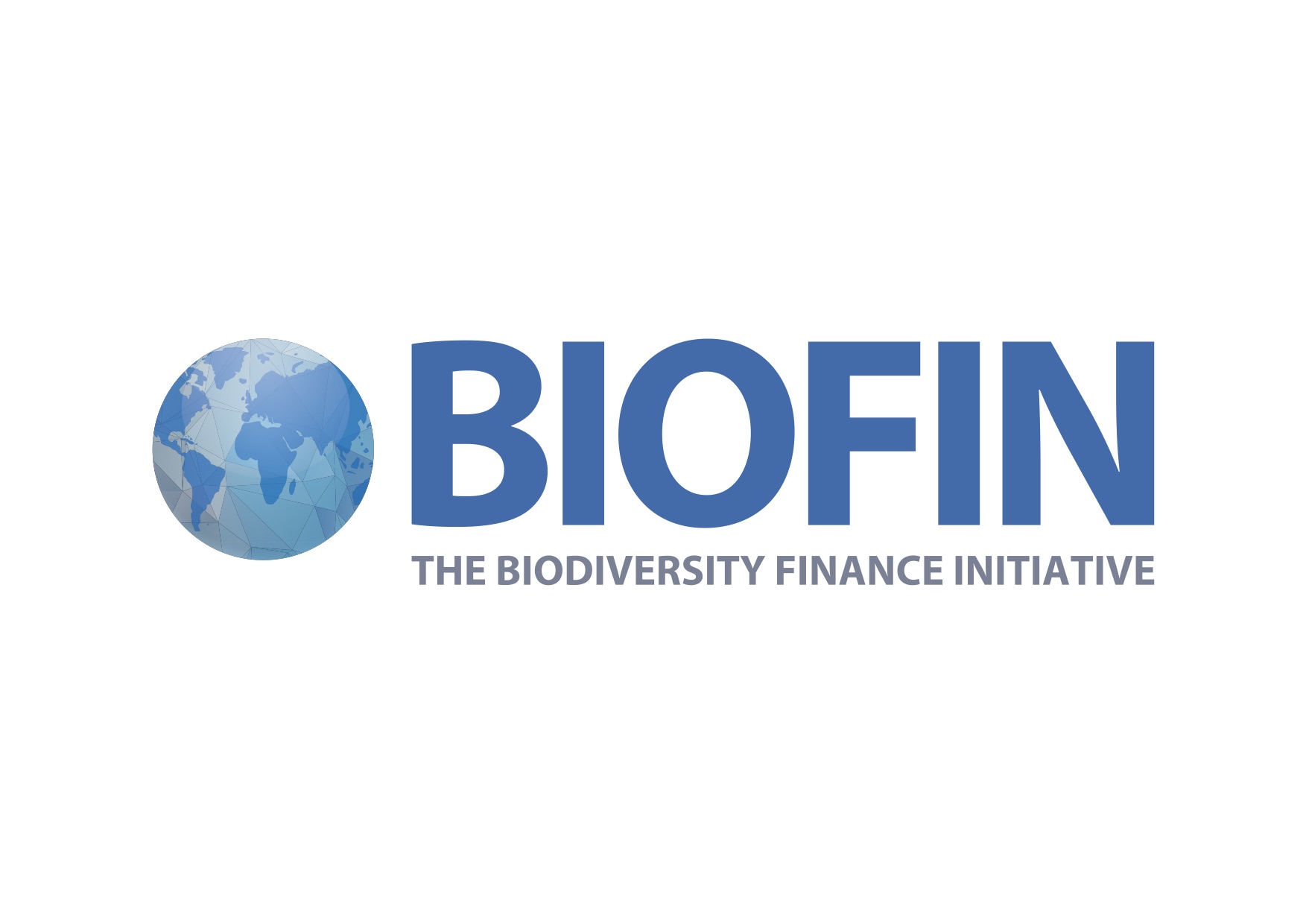 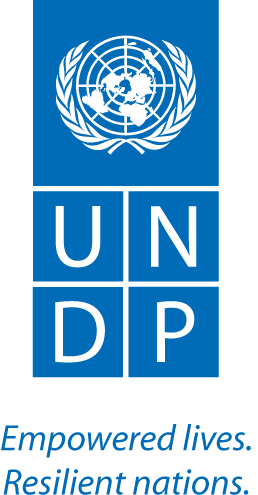 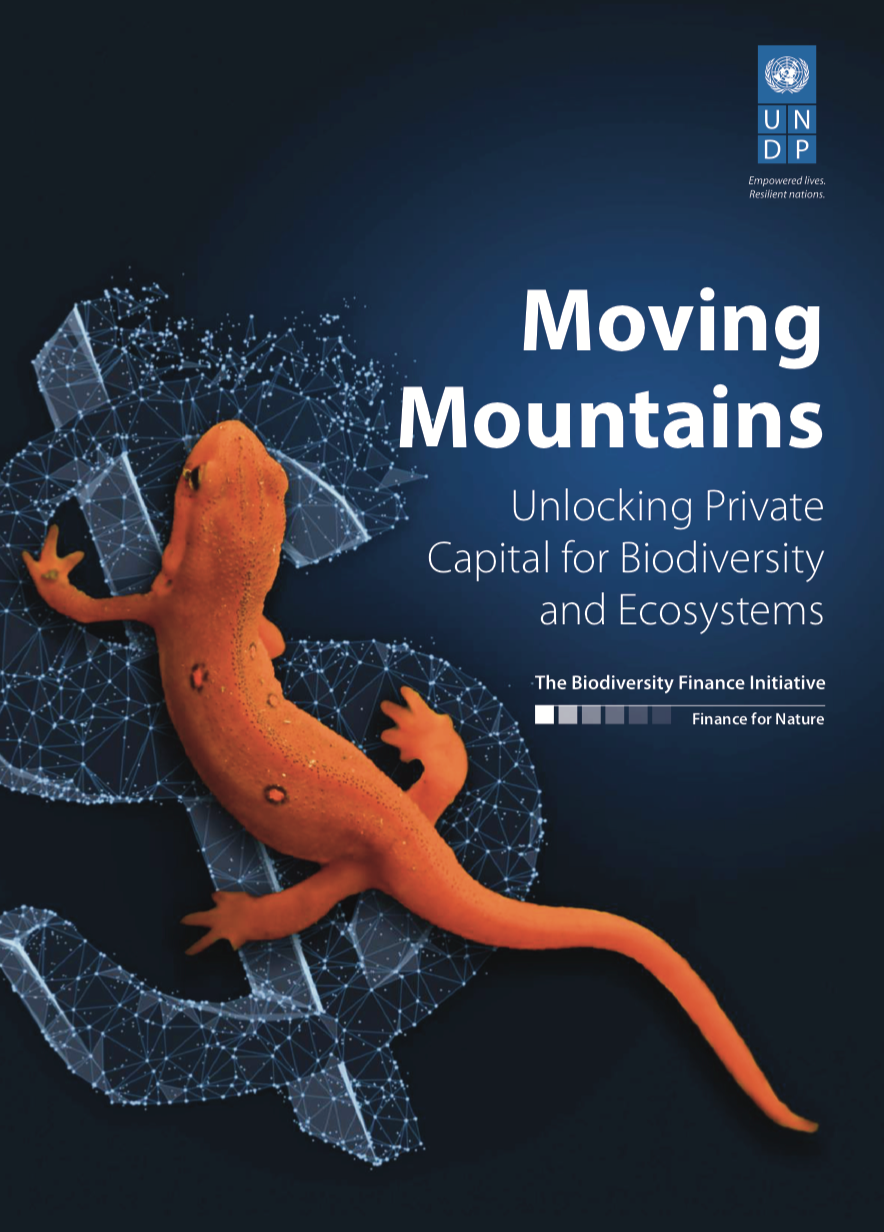 www.biodiversityfinance.net
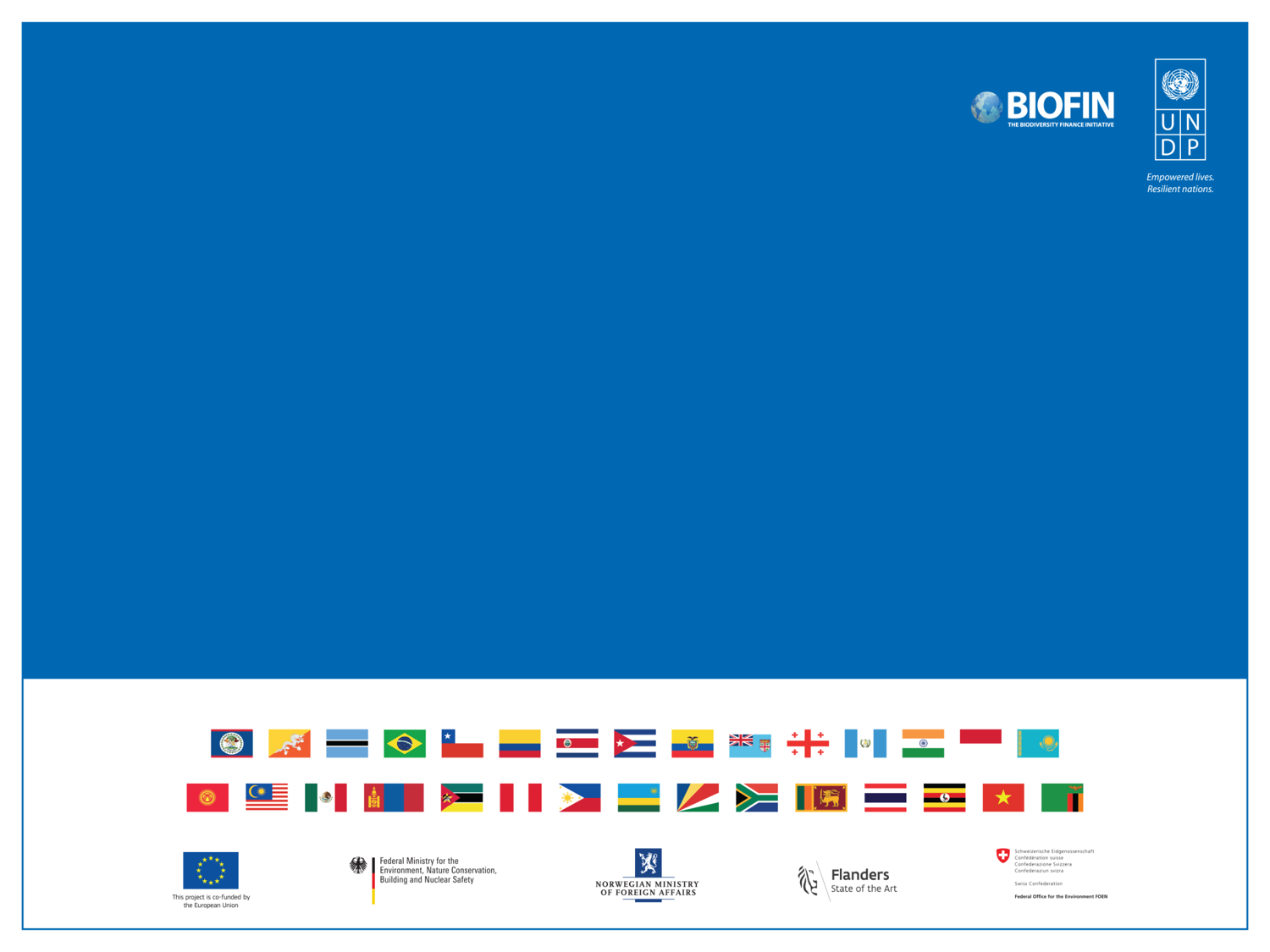 Gracias
Mariana Bellot
mariana.bellot@undp.org